Mitigating Malpractice Risks
Presenter
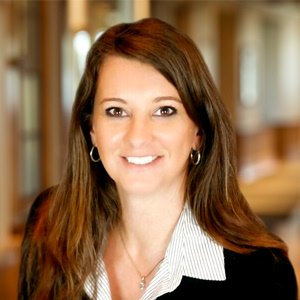 Heather MeyerMBA, BSN, RN, C-LNC, CHSP, CPHRM
Disclaimers
This presentation has no ineligible company content, promotes no ineligible company, and is not supported financially by any ineligible company. I received no financial remuneration from any ineligible company related to this presentation.
Any information provided by Curi in this presentation is the property of Curi and protected by copyright. If you download, record, and/or otherwise utilize the information in this presentation, you agree not to display, distribute, license, publish, reproduce, duplicate, copy, create derivative works from, modify, sell, resell, transfer, or upload for any commercial purposes, all or any portion of these materials for any purpose unless explicitly authorized by Curi.
Learning objectives
Understand the top drivers of physician practice claim drivers
Understand the current legal factors that impact medical malpractice outcomes
Understand the Utah CANDOR Act and potential impact on medical malpractice
Top drivers of physician practice claim drivers
Top claim drivers
Diagnostic errors
OB
Communication
Diagnostic
Surgical
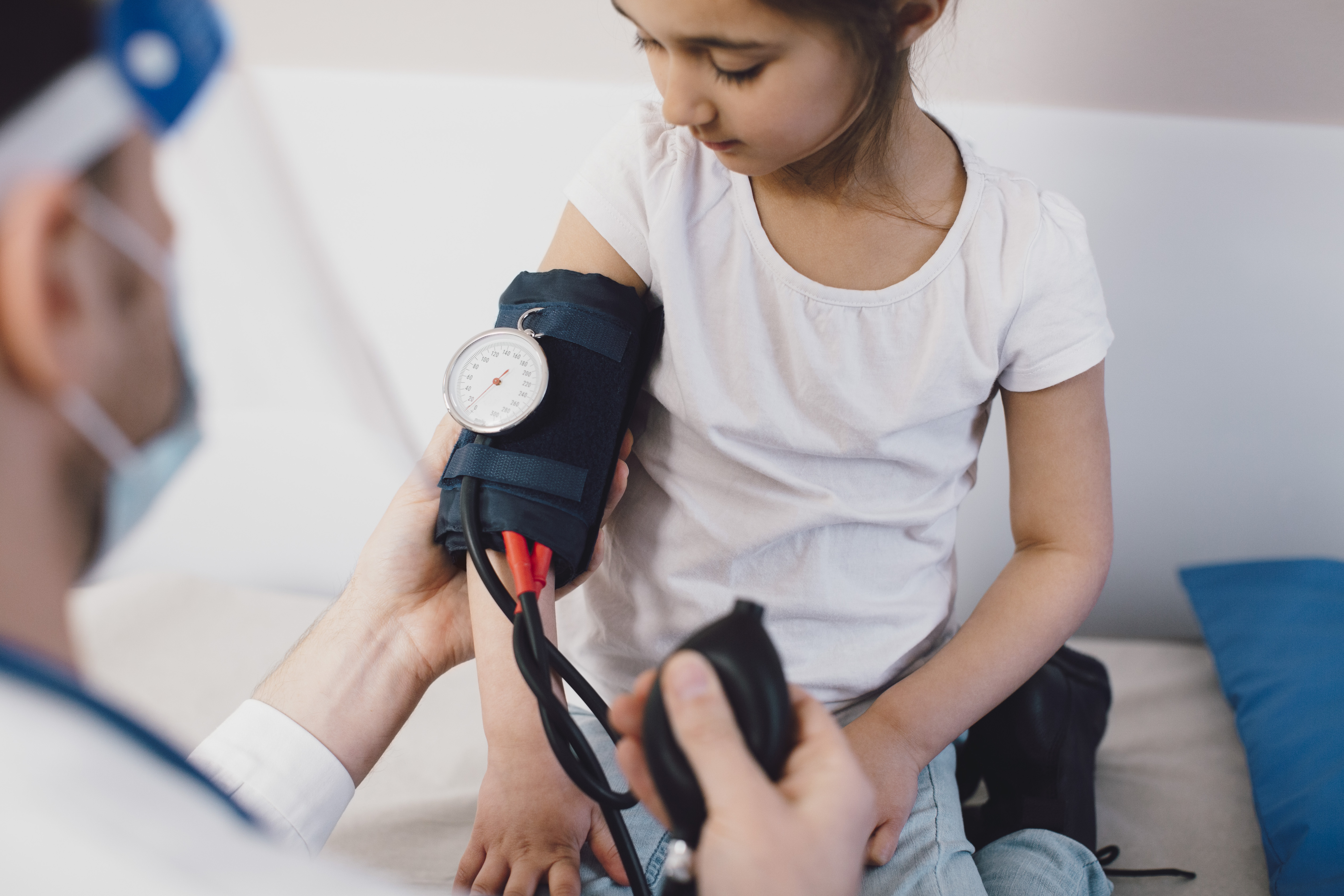 #1 in cost
#2 in occurrence
Diagnostic
OB
Jury Selection

Testimony

Verdict
DIAGNOSTIC
Tests and Results Processing
Initial Diagnostic Assessment
69%
23%
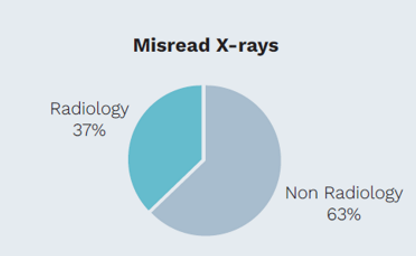 DIAGNOSTIC
Follow-up and coordination failures
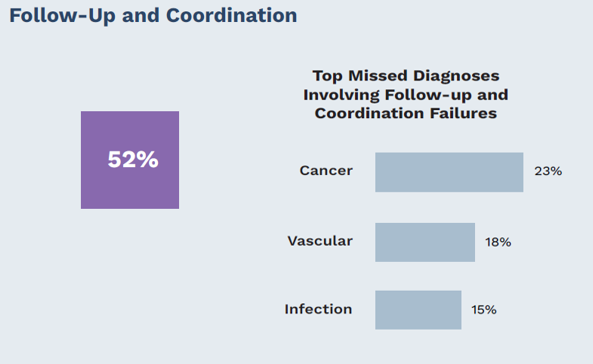 Medical treatment
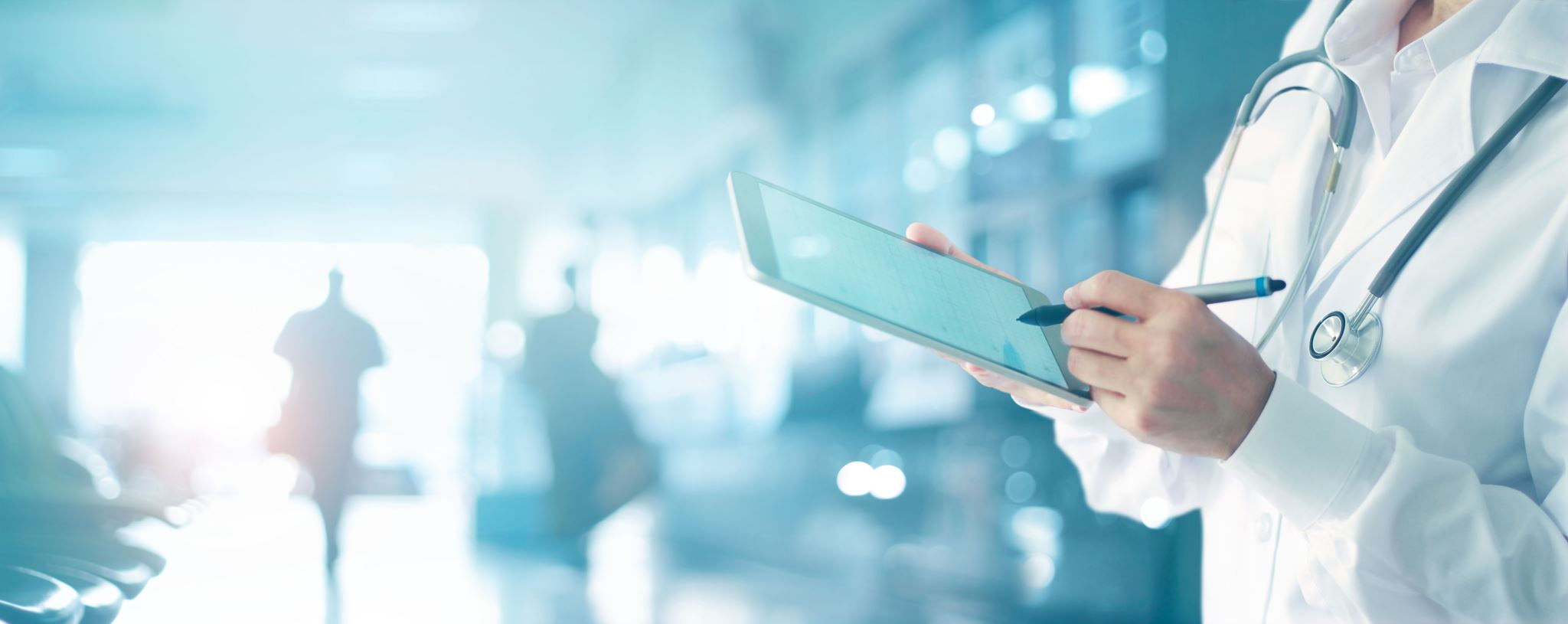 #2 in costs
#1 in occurrence
MEDICAL TREATMENT
Top contributing factors
Medication Rx
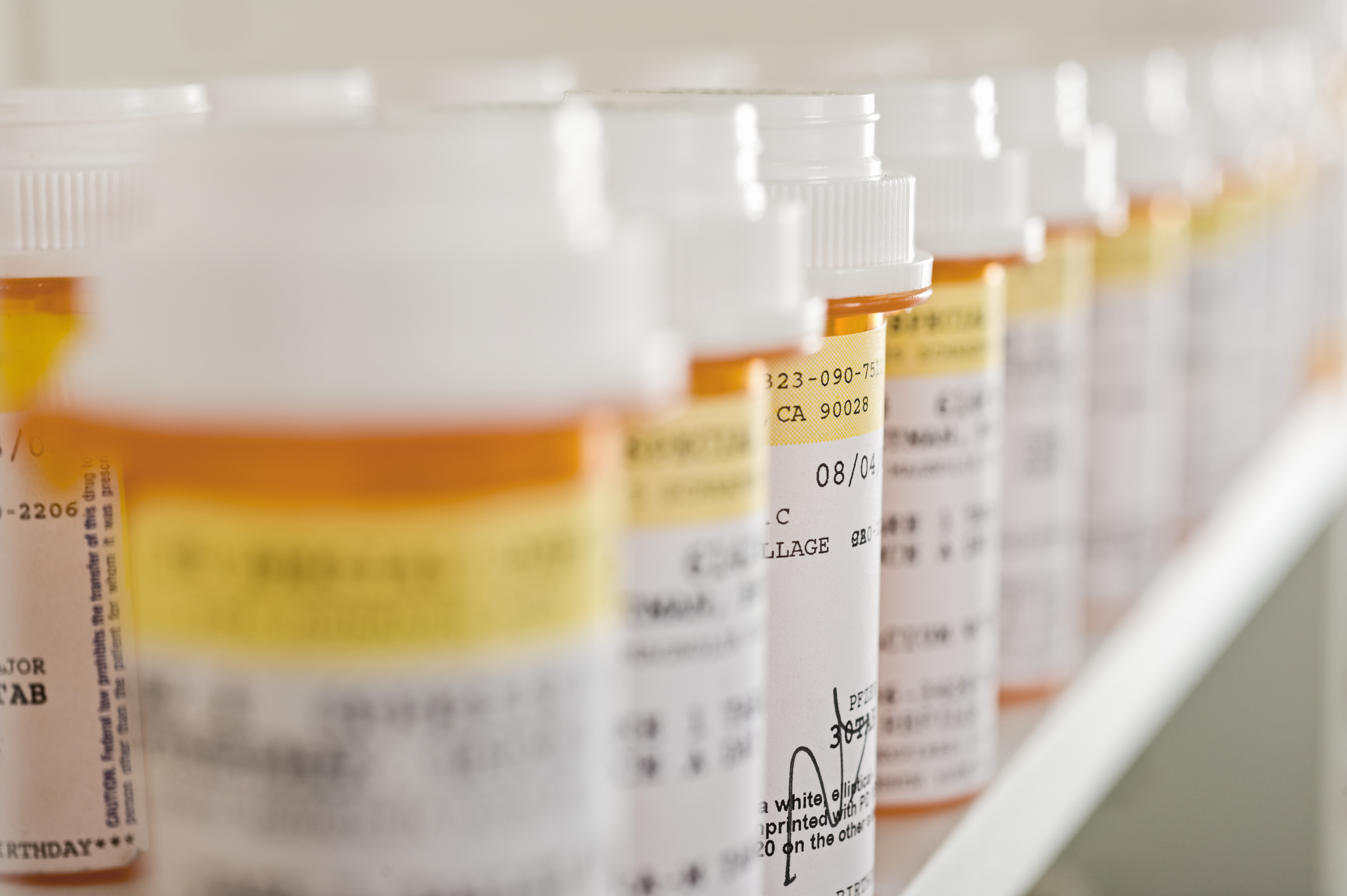 #3 in costs
#4 in occurrence
[Speaker Notes: .]
MEDICATION Rx
Top contributing factors
Surgical
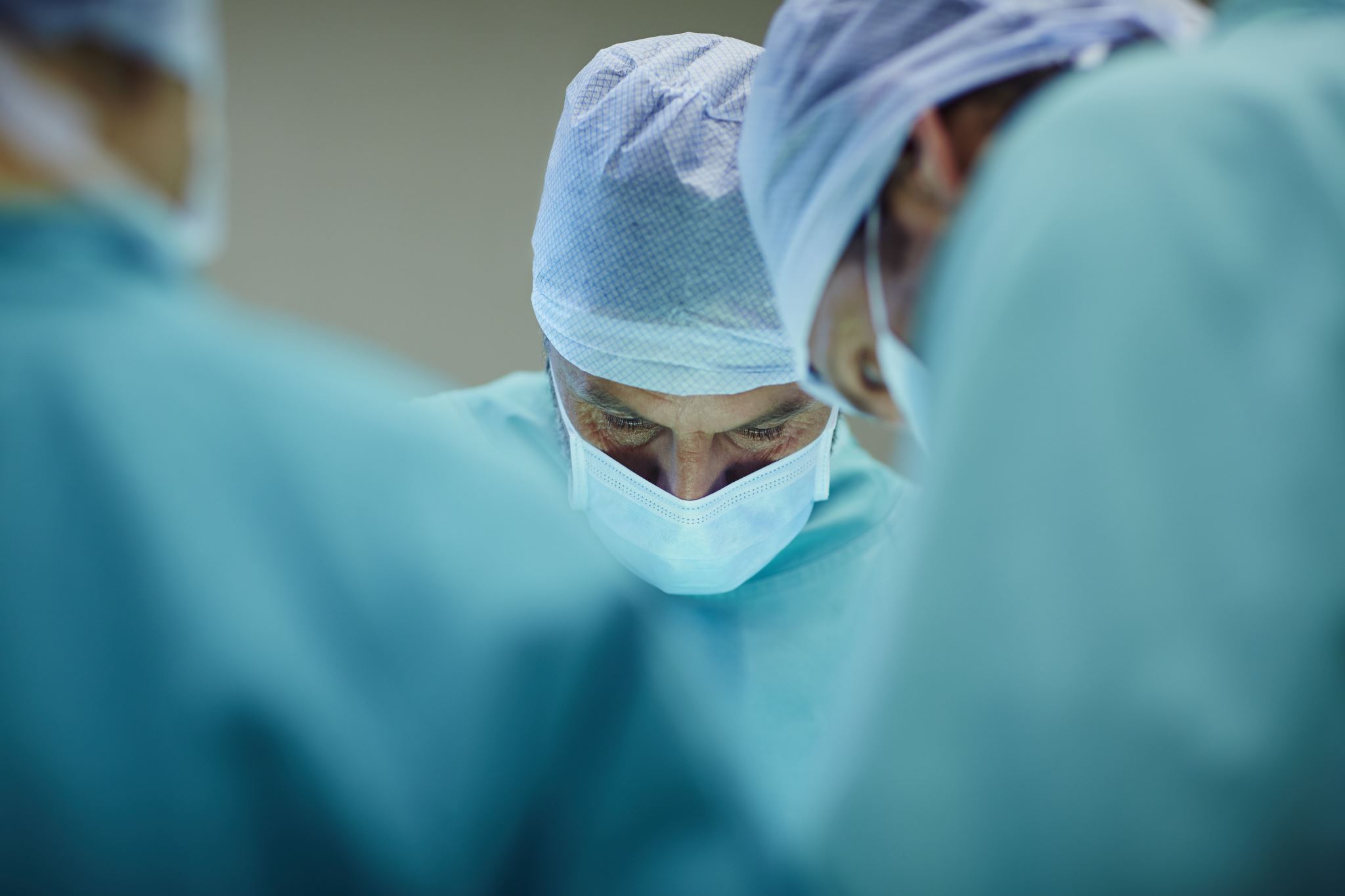 Surgical
#4 in costs
#3 in occurrence
SURGICAL
Top contributing factors
Legal factors that impact medical malpractice outcomes
16
The four elements of malpractice
Medical negligence
What plaintiff attorneys look for
Claims Analysis Factors
Medicine
Venue
Demographics
Physicians and plaintiffs as witnesses 
Medical records/audit trail 
Laws in the state
Plaintiff attorney v. Defense attorney
Judge (pro-plaintiff v. Pro-defense)
Damages/sympathy
19
The legal process
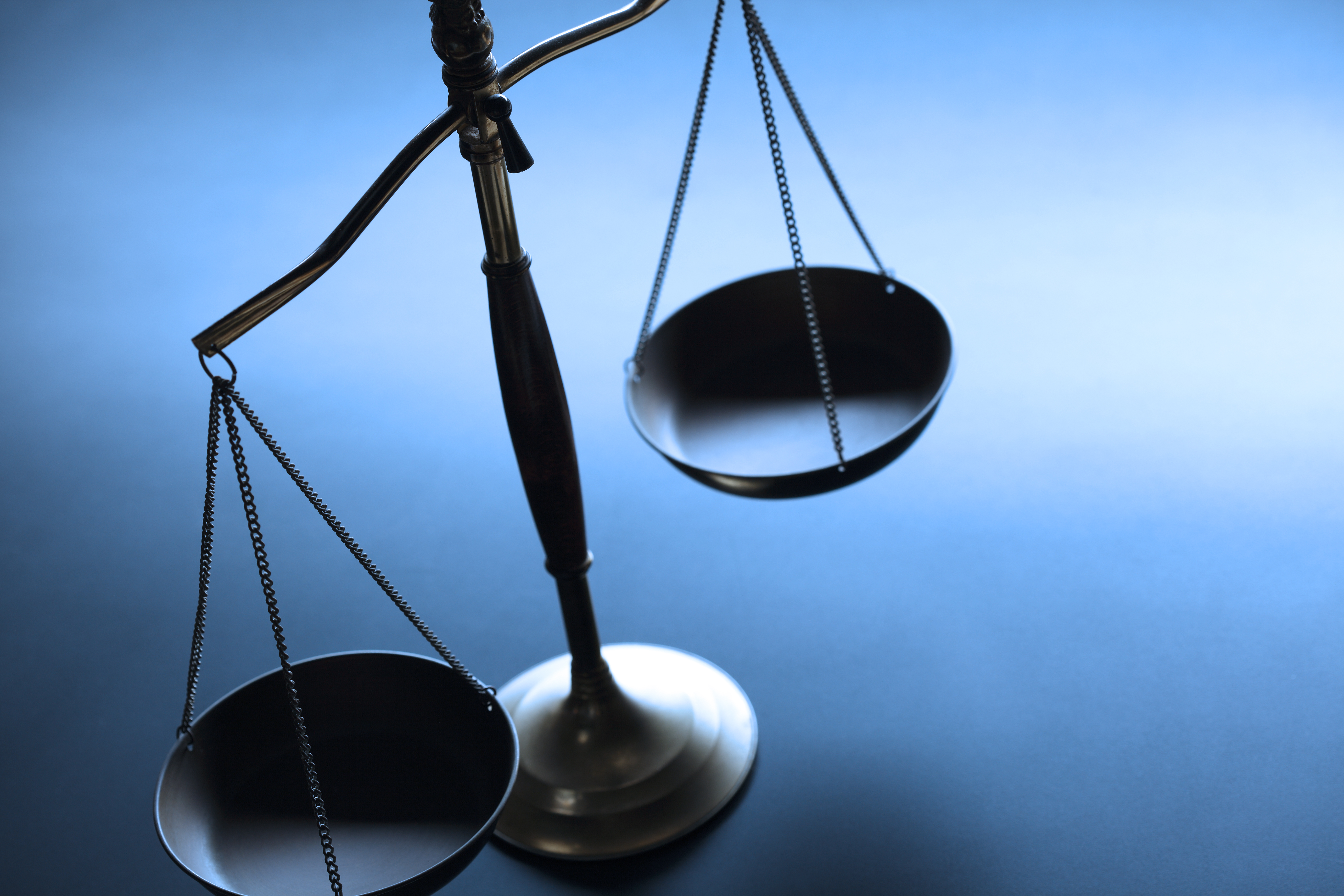 Pleadings
Discovery
Discovery
Legal Process
Early Disposition
Resolution
Trial
Physicians who are at risk for lawsuits
Display insensitivity to patient concerns
Fail to identify and meet patient needs/wants
Refuse to recognize their limits/skills
Display an authoritarian and/or inflexible attitude
Criticize others
Issues Medical Malpractice Industry is Facing
Changing juror sentiment
Aberrant verdicts nationwide
Higher settlement expectations
Pressure from physicians/personal counsel to resolve cases
22
Trends Nationwide
Well-funded plaintiff law firms
Social inflation
Reptile theory tactics/safety standards
Conspiracy theory/use of audit trails
Inflated damages/life care plans
Publicity of large verdicts; scarce publicity of defense verdicts
23
How to Combat Plaintiff Tactics
Careful selection of defense counsel
United defense – no finger-pointing amongst defendants
Physicians stay committed to defending their care
Provide resources to defense counsel
Challenge excessive life care plans
Expert testimony
24
It's not all bad...
On average 90% of lawsuits brought forward receive a defense verdict 
Large verdicts remain an aberration
Industry wide 5-7% cases tried
Of those tried, the defense wins on average 80-85% of the time
25
Utah Candor Act:
Impact on medical malpractice
Utah Medical Candor Act- Main provisions
Process must be initiated by the healthcare provider
Written notice must be sent to the patient within 365 days of incident 
Notice must inform the patient about their rights
If payments are made without a written complaint or demand for payment, no report to NPDB
The patient can still report their concerns to the licensing board and or file suit
Patient can terminate participation in the Candor process
The patient does not have to sign a release of liability 
All information provided in/for the CANDOR proceedings are confidential
Closing thoughts